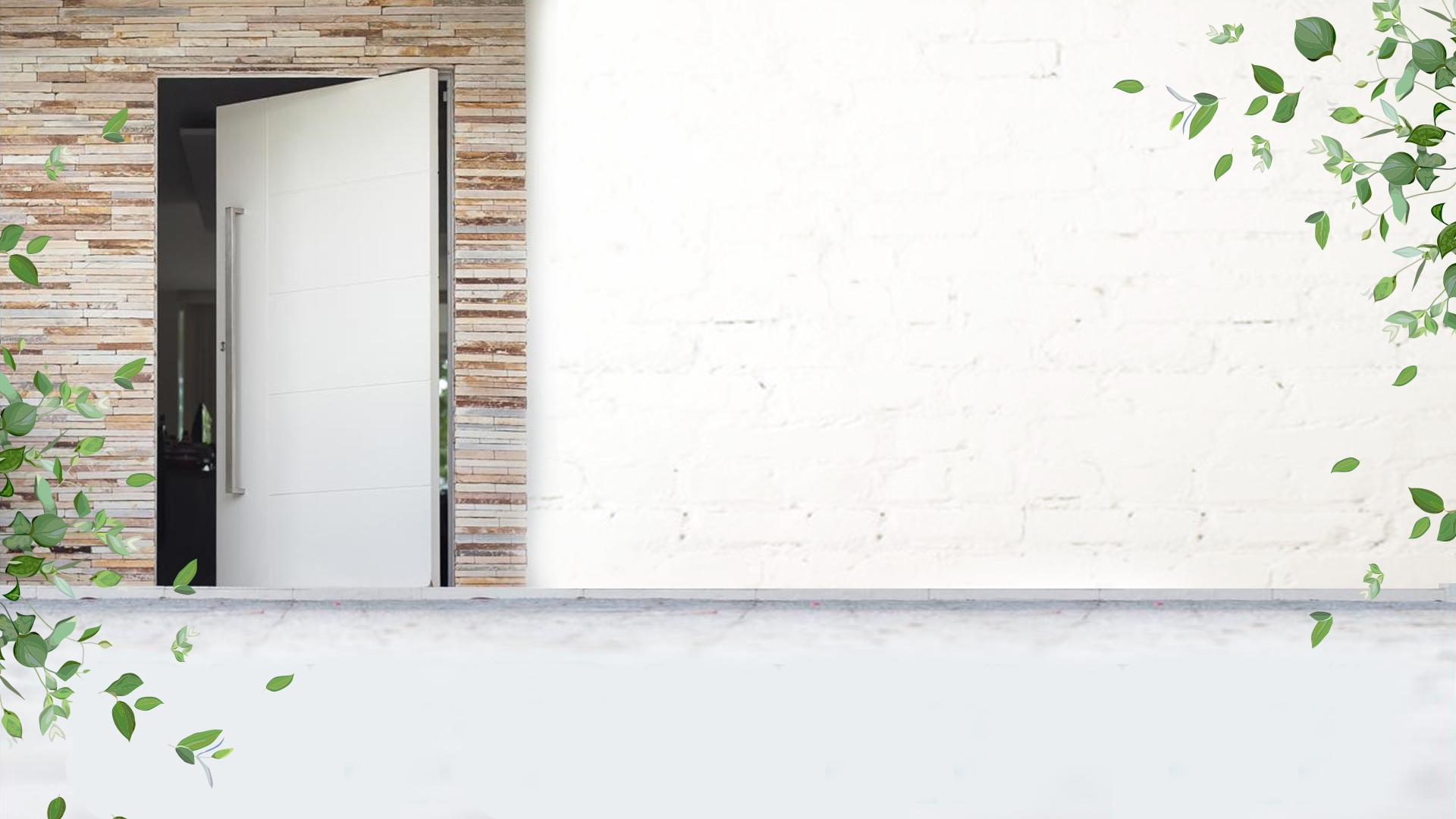 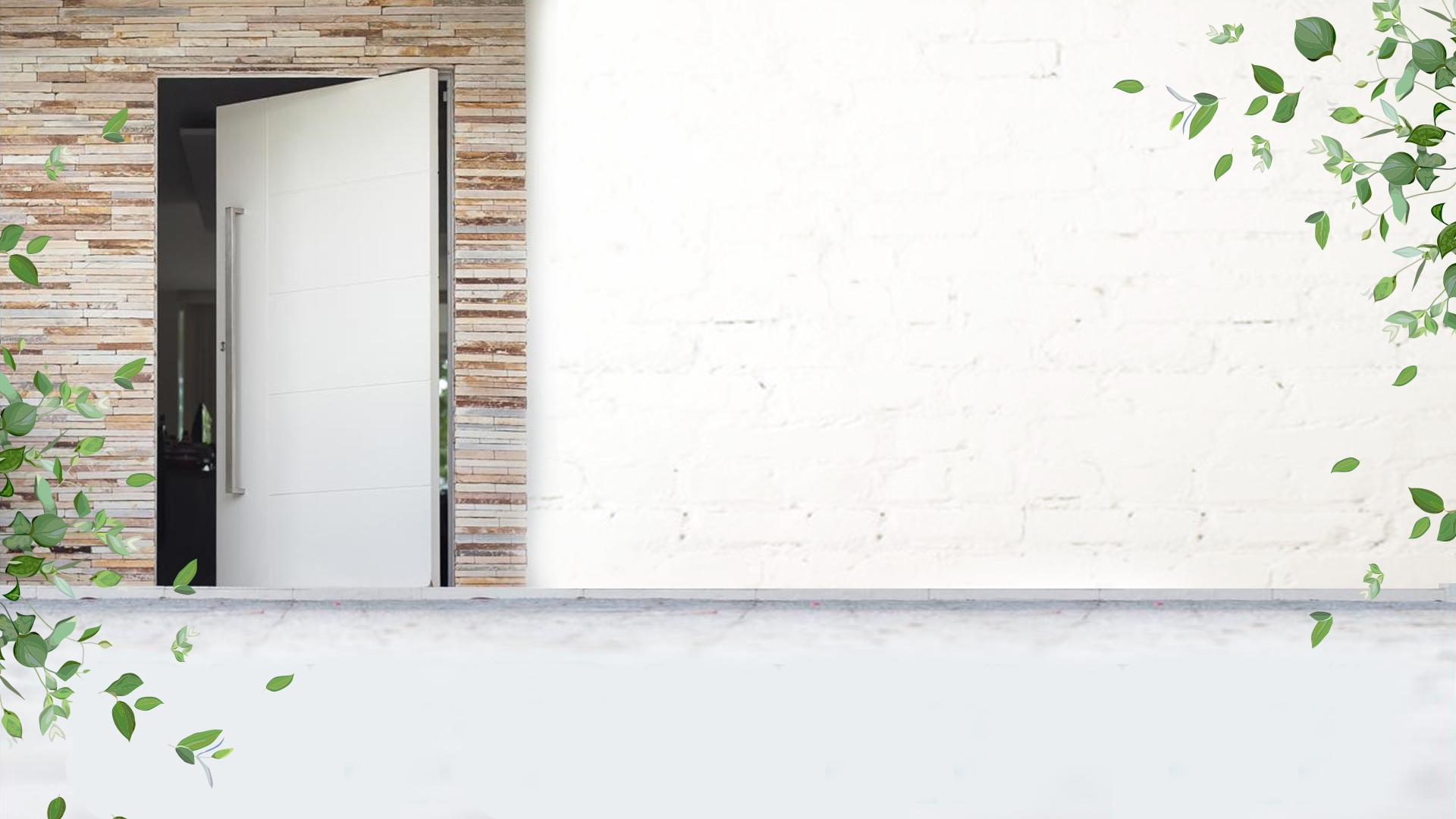 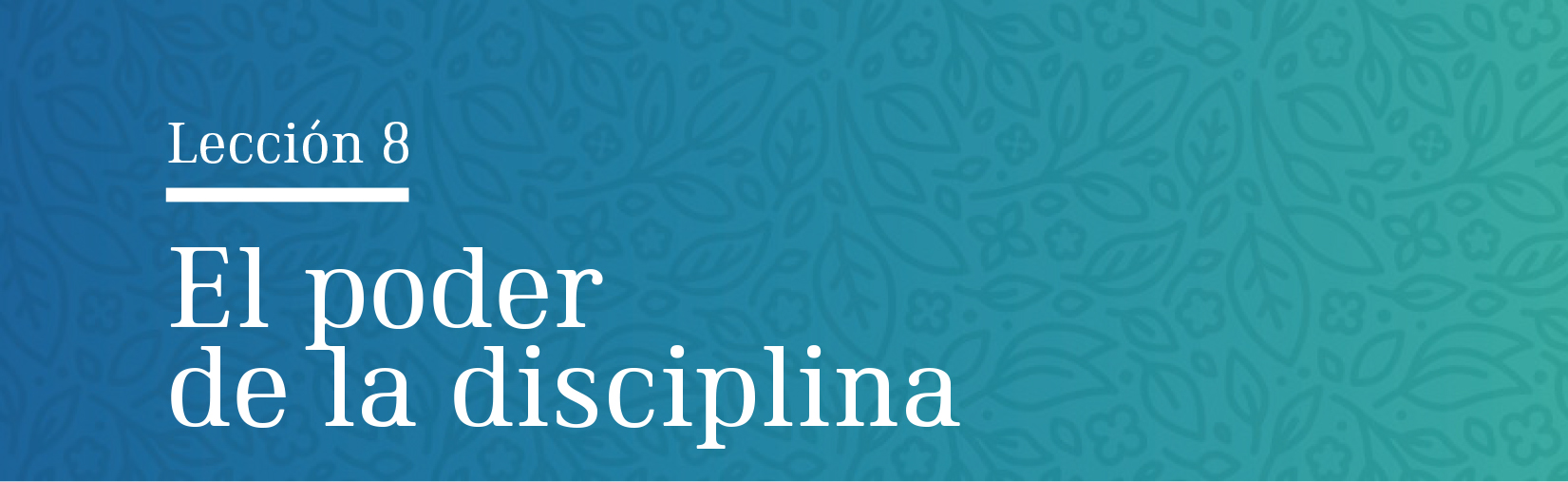 Contrariamente a lo que se pueda imaginar, la disciplina es un acto de amor. El mismo Dios concuerda con esta
opinión. Él dice: “Yo reprendo y castigo a todos los que amo: sé pues celoso y arrepiéntete” (Apoc. 3:19).
Muchos piensan que la ausencia de disciplina equivale a amar, y permiten que los niños hagan lo que bien
les parezca. Como resultado, encontramos padres desesperados con niños agresivos que no sabrán manejar
las situaciones de la vida en el futuro.
Usted y su familia
¿Qué se necesita para poner disciplina en el hogar?
1
Efesios 6:4
Usted y su familia
¿Qué se necesita para poner disciplina en el hogar?
1
Efesios 6:4
Y vosotros, padres, no provoquéis á ira á vuestros hijos; sino criadlos en disciplina y amonestación del Señor.
Sea amigo de su hijo. Recuerde que la disciplina debe ser un acto de
amor y no de ira contra su hijo. Si está enfadado por algo que hizo su
hijo, debe practicar el autocontrol.
Recuerde que usted le está enseñando
a su hijo a comportarse de manera correcta, y si el niño ve descontrol
en los padres, lo imitará.
Usted y su familia
¿Qué se necesita para poner disciplina en el hogar?
1
Mateo 5:37
Usted y su familia
¿Qué se necesita para poner disciplina en el hogar?
1
Mateo 5:37
Mas sea vuestro hablar: Sí, sí; No, no; porque lo que es más de esto, de mal procede.
El adulto debe cumplir sus promesas. Si usted le prometió a su hijo que
lo castigaría, hágalo. Cuando no lo hace, le enseña impunidad. Si le
prometió recompensarlo, cúmplalo también, para que sus palabras no
pierdan valor delante de sus hijos.
Usted y su familia
¿Qué se necesita para poner disciplina en el hogar?
1
Proverbios 22:6
Usted y su familia
¿Qué se necesita para poner disciplina en el hogar?
1
Proverbios 22:6
Instruye al niño en su carrera: Aun cuando fuere viejo no se apartará de ella.
Las lecciones de disciplina, respeto, autoridad y reverencia deben
presentarse al niño desde temprano. No lo deje para después.
Usted y su familia
¿Qué se necesita para poner disciplina en el hogar?
1
Proverbios 29:15-17
Usted y su familia
¿Qué se necesita para poner disciplina en el hogar?
1
Proverbios 29:15-17
15-La vara y la corrección dan sabiduría: Mas el muchacho consentido avergonzará á su madre. 16-Cuando los impíos son muchos, mucha es la prevaricación; Mas los justos verán la ruina de ellos. 17-Corrige á tu hijo, y te dará descanso, Y dará deleite á tu alma.
La vara en la Biblia es un instrumento de medición (de juicio). Los
padres deben medir las acciones de sus hijos y hacerles ver dónde se
equivocaron y qué deben hacer
para cambiar.
La mejor disciplina no es
la que usa la fuerza para no hacer algo. De nada sirve solo decirles lo que no deben hacer. Se les debe decir lo que deben hacer.
Usted y su familia
¿Qué se necesita para poner disciplina en el hogar?
1
Hebreos 12:11
Usted y su familia
¿Qué se necesita para poner disciplina en el hogar?
1
Hebreos 12:11
Es verdad que ningún castigo al presente parece ser causa de gozo, sino de tristeza; mas después da fruto apacible de justicia á los que en él son ejercitados.
Recuerde que la disciplina es un acto de amor. Lógicamente no nos alegramos al disciplinar, pero si lo hacemos fielmente, producirá frutos.
Usted y su familia
¿Qué se necesita para poner disciplina en el hogar?
1
Deuteronomio 6:7
Usted y su familia
¿Qué se necesita para poner disciplina en el hogar?
1
Deuteronomio 6:7
Y las repetirás á tus hijos, y hablarás de ellas estando en tu casa, y andando por el camino, y al acostarte, y cuando te levantes:
La Biblia orienta a que cada padre debe enseñar la Palabra de Dios a su
hijo diariamente. Tales lecciones nunca deben olvidarse.
Su familia y Dios
Dios sabe qué es lo mejor para nosotros y, por eso, también nos dejó reglas claras para que seamos felices.
Su familia y Dios
1
¿Qué experimenta quien vive según la Ley de Dios? (Salmo 19:7, 8)
Su familia y Dios
1
¿Qué experimenta quien vive según la Ley de Dios? (Salmo 19:7, 8)
7-La ley de Jehová es perfecta, que vuelve el alma: El testimonio de Jehová, fiel, que hace sabio al pequeño. 8-Los mandamientos de Jehová son rectos, que alegran el corazón: El precepto de Jehová, puro, que alumbra los ojos.
Su familia y Dios
¿Qué es el pecado? (1 Juan 3:4)
2
Su familia y Dios
¿Qué es el pecado? (1 Juan 3:4)
2
Cualquiera que hace pecado, traspasa también la ley; pues el pecado es transgresión de la ley.
Su familia y Dios
3
En los últimos tiempos, ¿la Ley de Dios sería observada por sus seguidores? (Apocalipsis 14:12)
Su familia y Dios
3
En los últimos tiempos, ¿la Ley de Dios sería observada por sus seguidores? (Apocalipsis 14:12)
Aquí está la paciencia de los santos; aquí están los que guardan los mandamientos de Dios, y la fe de Jesús.
Lea Éxodo 20:1 al 17 y conozca los mandamientos de Dios.
Su familia y Dios
4
Si conocemos la Ley, ¿qué debemos hacer? (Eclesiastes 12:13, 14)
Su familia y Dios
4
Si conocemos la Ley, ¿qué debemos hacer? (Eclesiastes 12:13, 14)
13-El fin de todo el discurso oído es este: Teme á Dios, y guarda sus mandamientos; porque esto es el todo del hombre. 14-Porque Dios traerá toda obra á juicio, el cual se hará sobre toda cosa oculta, buena ó mala.
Deseo preparar a mis hijos para este mundo y para la vida eterna. Procuraré enseñarles la Palabra de Dios diariamente. Deseo cumplir la Ley de Dios en mi vida.
Para pensar
“Los que no respetan el orden o la disciplina en esta vida, no respetarían el orden que se observa en el cielo. No podrán ser admitidos allí; porque los que sean dignos de entrar en el cielo amarán el orden y respetarán la disciplina. Los caracteres formados en esta vida determinarán el destino futuro…
Para pensar
Cuando venga Cristo, no cambiará el carácter de ninguna persona... Los padres no deben descuidar ningún deber de su parte para beneficiar a sus hijos. Deben educarlos de tal manera que sean una bendición para la sociedad aquí, y
puedan cosechar la recompensa de la vida eterna”
(Conducción del niño, p. 215).